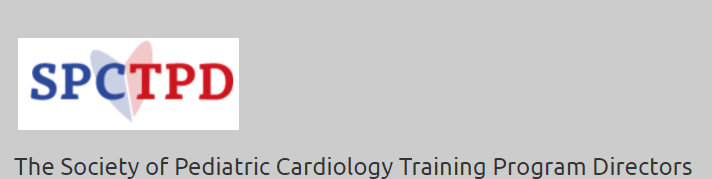 Program Directors Meeting
Winter 2022
Agenda
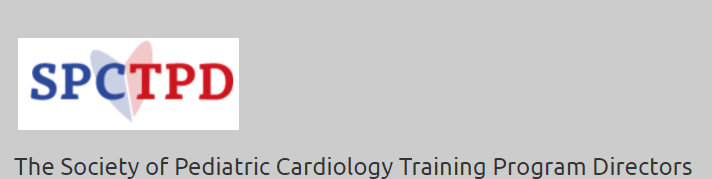 Welcome…							Armsby
ACGME Proposed FTE Changes & SPCTPD response…	Rupali
Plans for the upcoming ACC…					Etheridge
New Match Dates…						Armsby
Recruitment/Interviews 2022…				Brown
4th year fellowship survey/listings…				Frank
AAP Review Course & ABP Content Guidelines…		Armsby
Individual Program Board Review Resources…		Armsby
Agenda
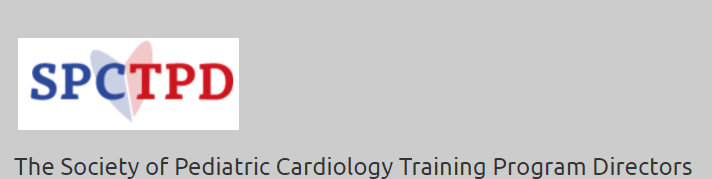 Welcome…							Armsby
ACGME Proposed FTE Changes & SPCTPD response…	Rupali
Plans for the upcoming ACC…					Etheridge
New Match Dates…						Armsby
Recruitment/Interviews 2022…				Brown
4th year fellowship survey/listings…				Frank
AAP Review Course & ABP Content Guidelines…		Armsby
Individual Program Board Review Resources…		Armsby
Current Board
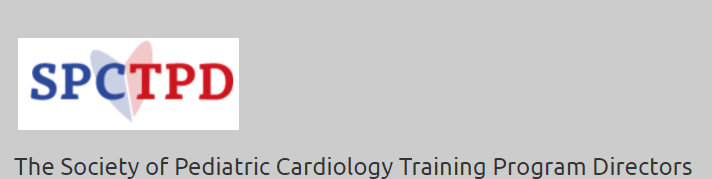 ACGME Proposed FTE Changes and SPCTPD Response
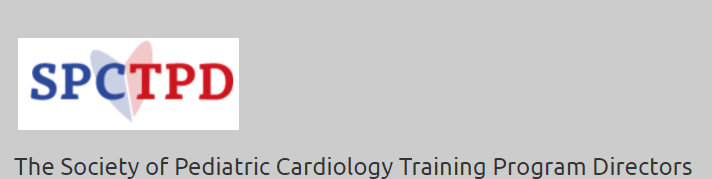 Alternate proposals
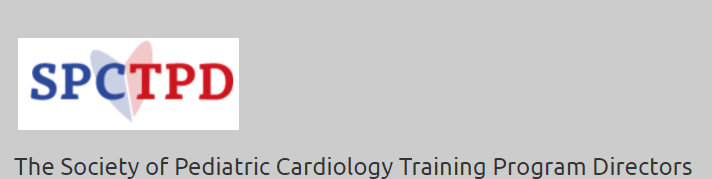 CoPs/APPD:
0-3 fellows: 0.2 FTE
4-6 fellows: 0.25 FTE
7-9 fellows: 0.3 FTE
10-12 fellows: 0.35 FTE
13-15 fellows: 0.4 FTE
0.5 FTE increase for every 3 fellows
Modified:
0-3 fellows: 0.2 FTE
4-6 fellows: 0.3 FTE
7-10 fellows: 0.4 FTE
11-15 fellows: 0.5 FTE
>15 fellows: 0.6 FTE
30 PDs surveyed: 22 preferred the modified proposal, 2 the ACGME proposal, 5 current, 1 CoPs/APPD
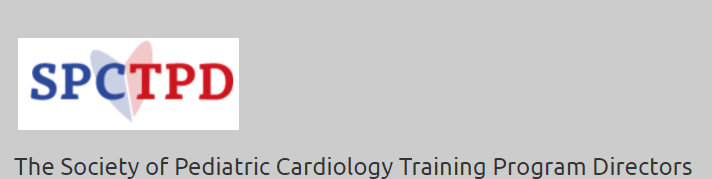 SPCTPD Activities at the ACC
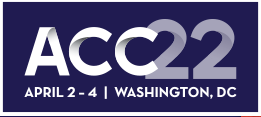 Washington, DC;  
Friday, April 1- Monday, April 4
Friday, April 1:  Community Day, 1-5:00 pm;  Marriott Marquis, fellows encouraged
Friday, April 1:  Social Hour for Fellows, 5-6:00 pm; Marriott Marquis
Saturday, April 2:  Speed dating, 12-1:00 pm;  Fellows and faculty (PD volunteers??); Location tba
Saturday, April 2:  PD meeting, 4:30-6:00 pm; Marriott Marquis
Saturday, April 2:  ACPC section meeting, 6-7:00 pm; Marriott Marquis
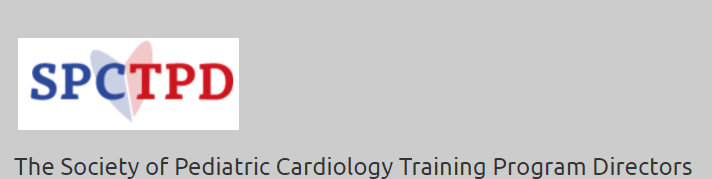 Newly Combined Medicine and Pediatrics Specialties Match Dates
Match Registration Opens			August 24, 2022
Rank Order List Opens				September 28, 2022
Quota Change Deadline				November 2, 2022
Rank Order List Certification Deadline	November 16, 2022
Match Day						November 30, 2022
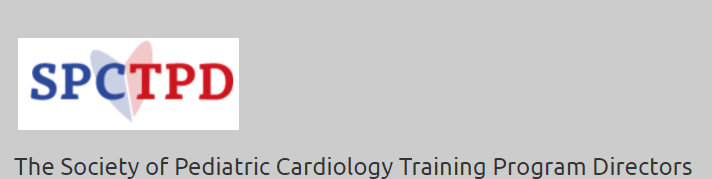 Interviews/Recruiting post-Covid
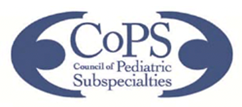 Come to consensus regarding our preference for recruitment/interview practice when travel restrictions and infection concerns from the pandemic are no longer an issue.  
Share any specific data (surveys, consensus statements, etc.) gathered from our sub-specialty.
4th Year Subspecialties Fellowship Survey and Listings
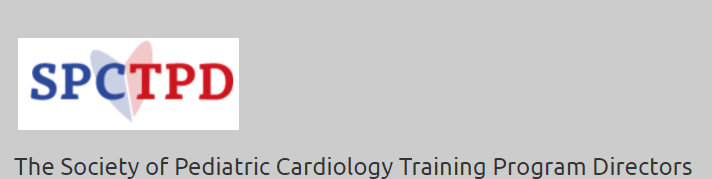 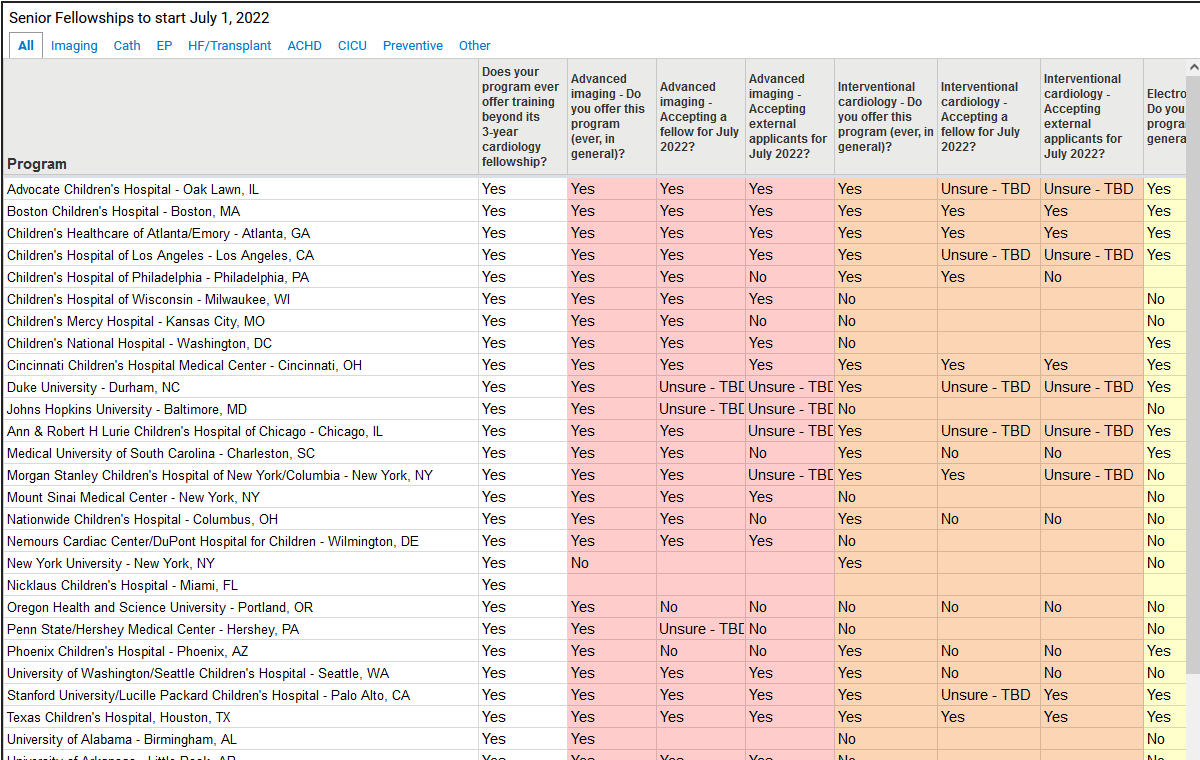 4th Year Fellowship Survey
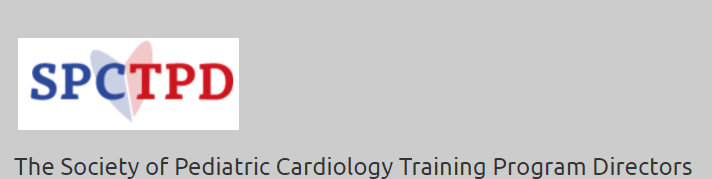 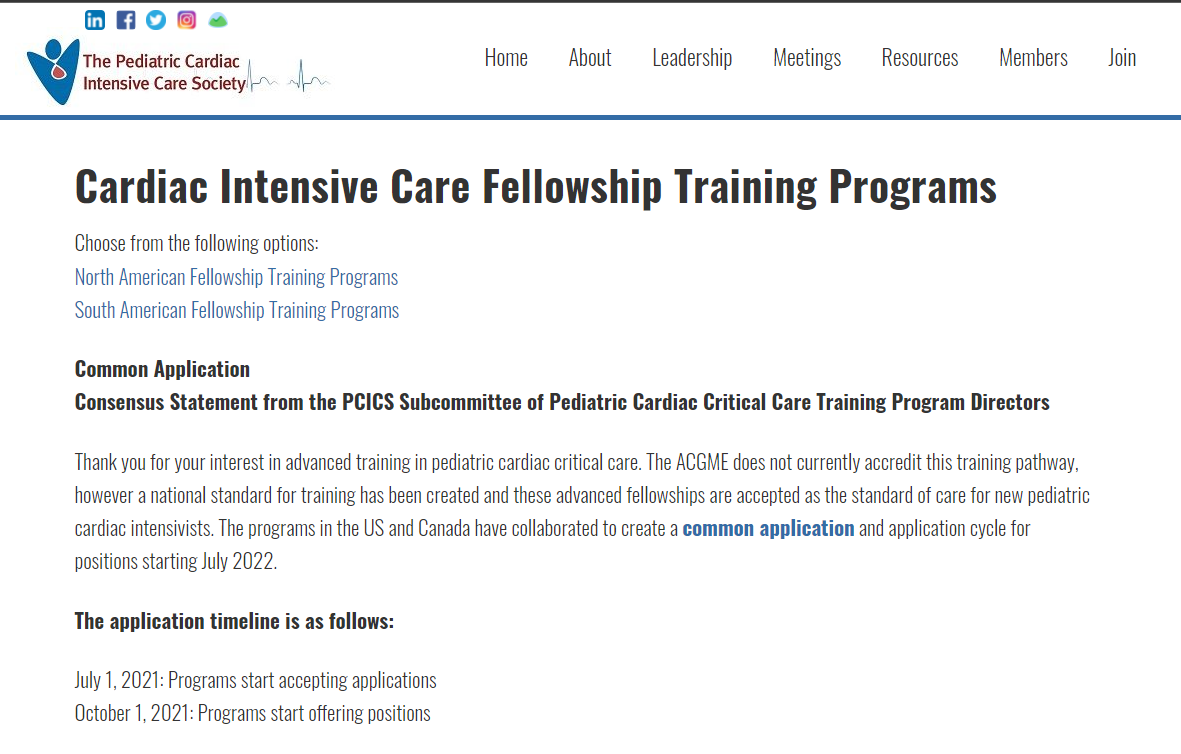 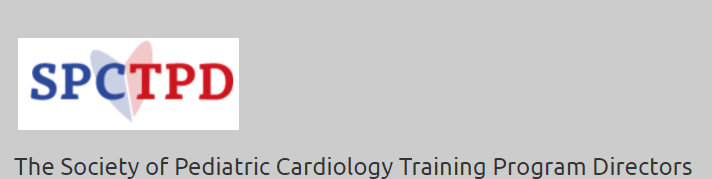 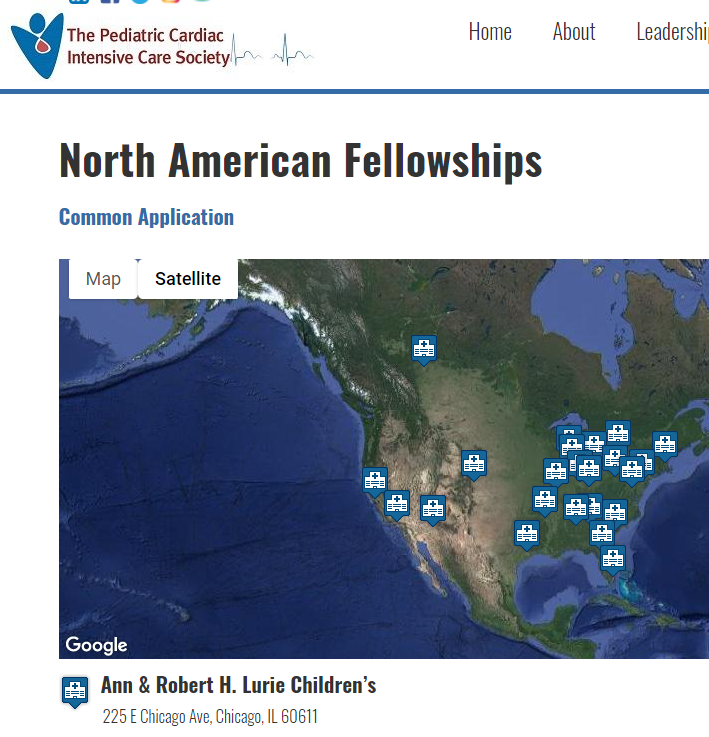 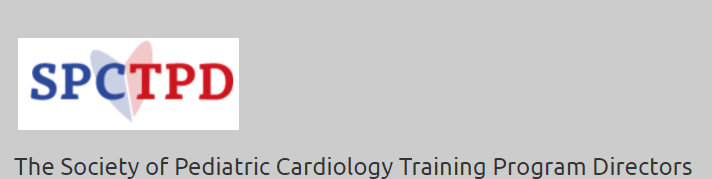 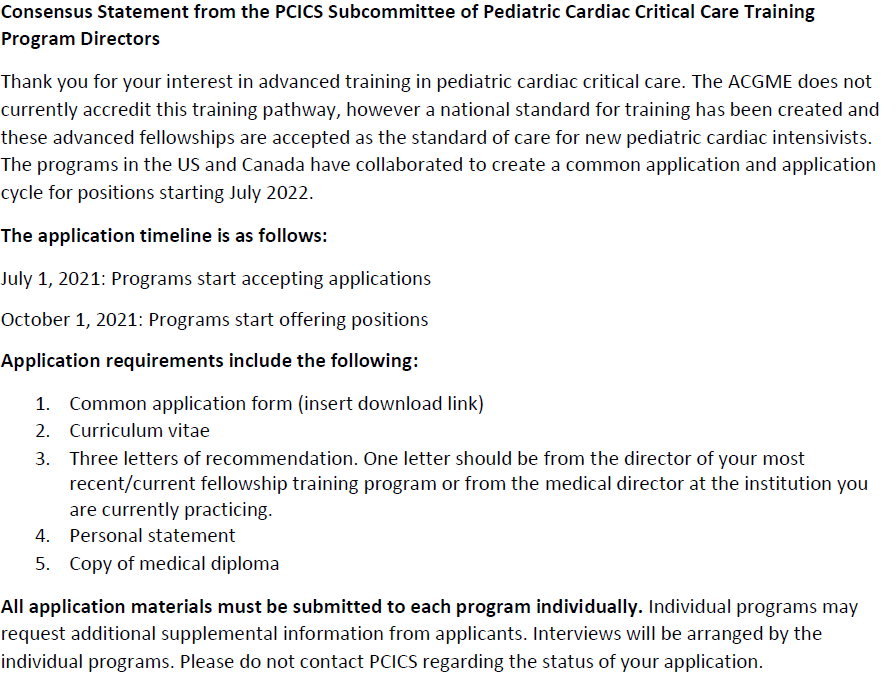 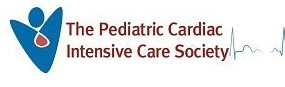 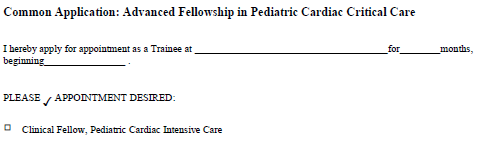 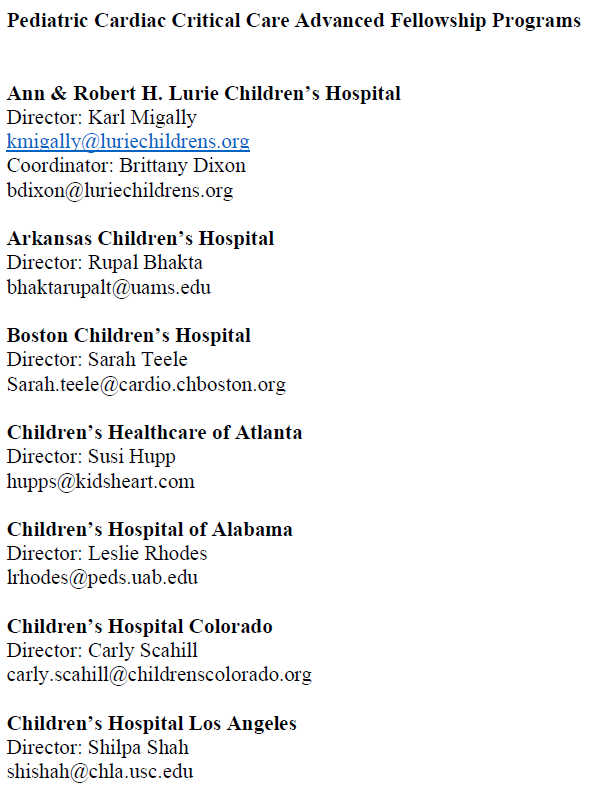 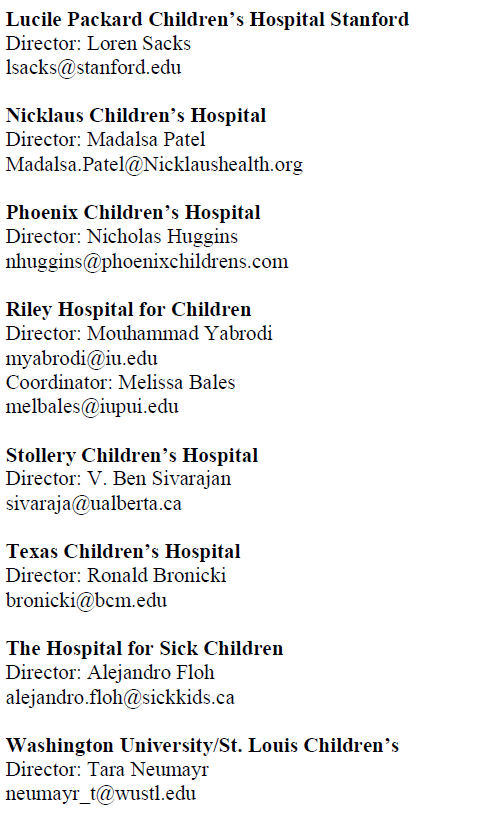 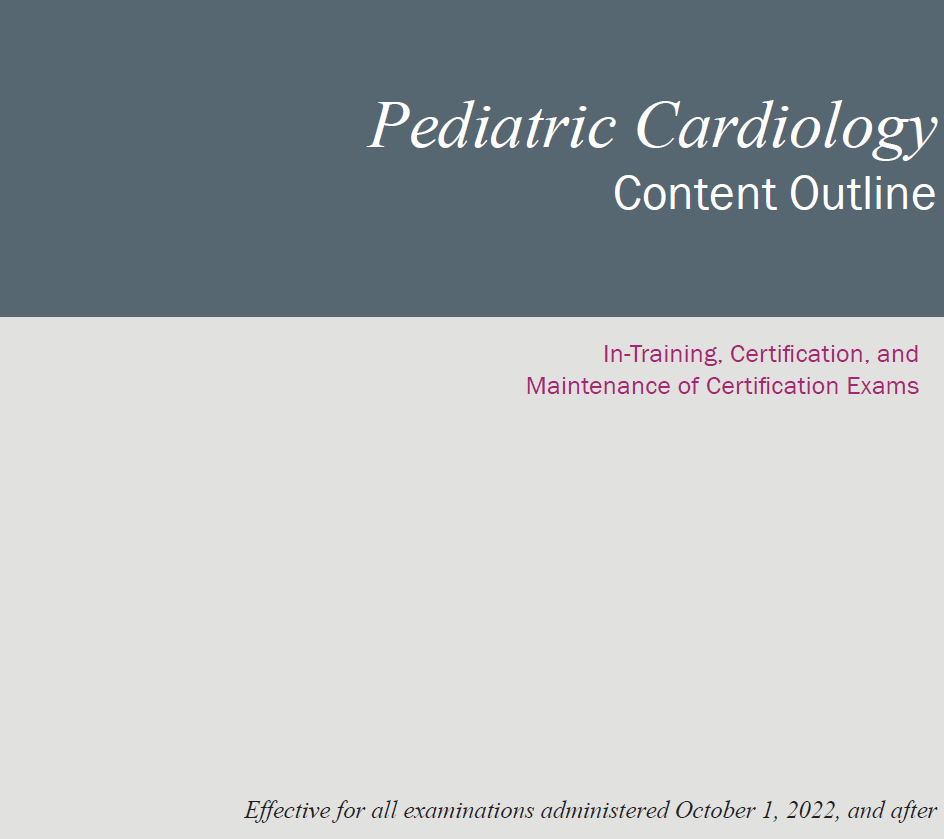 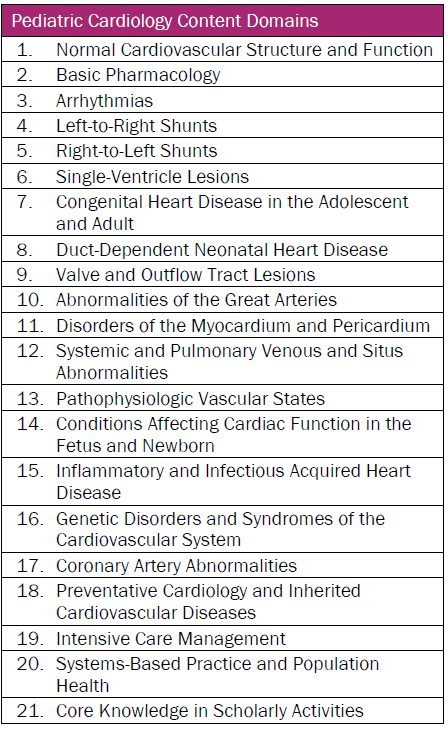 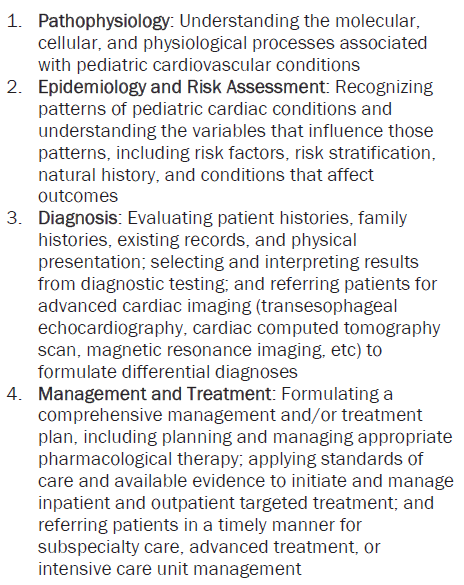 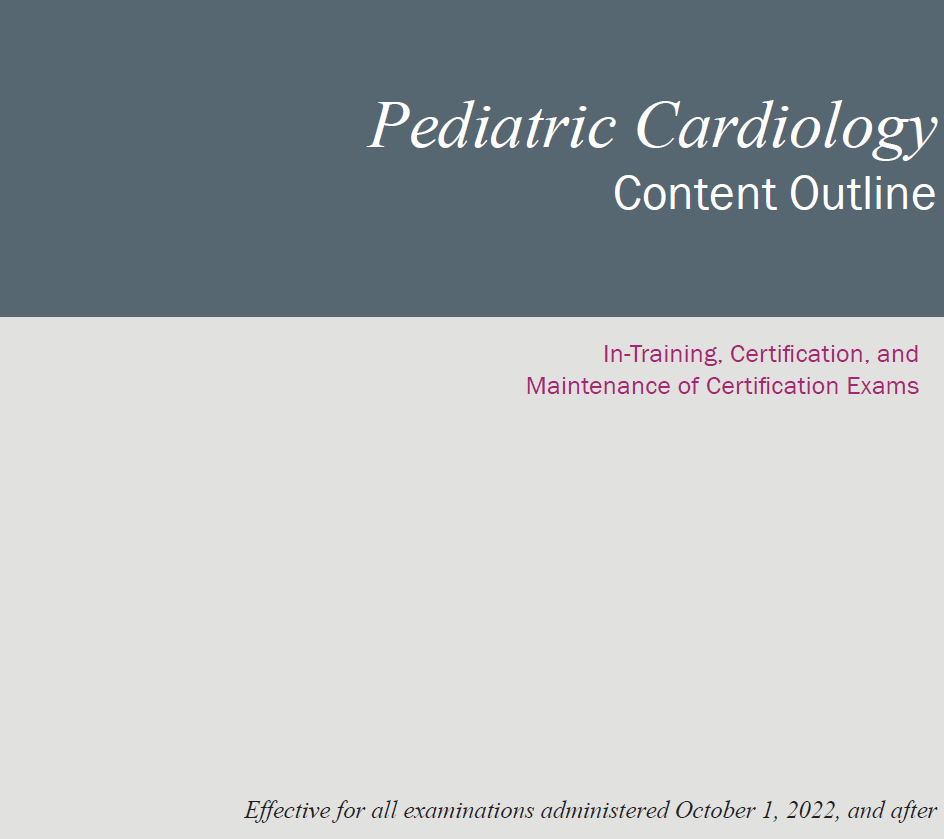 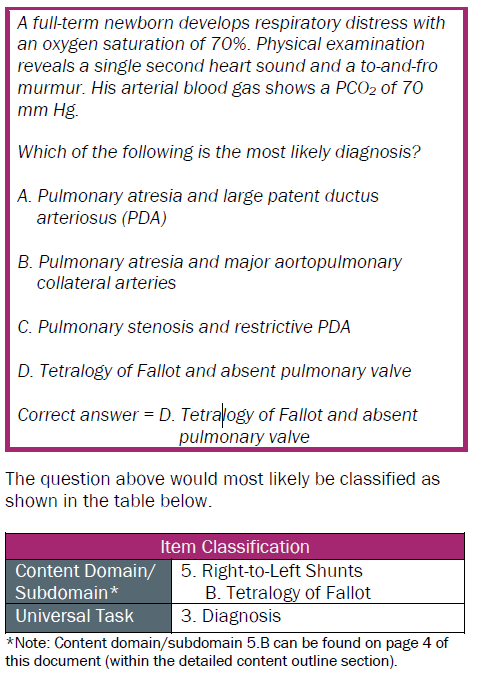 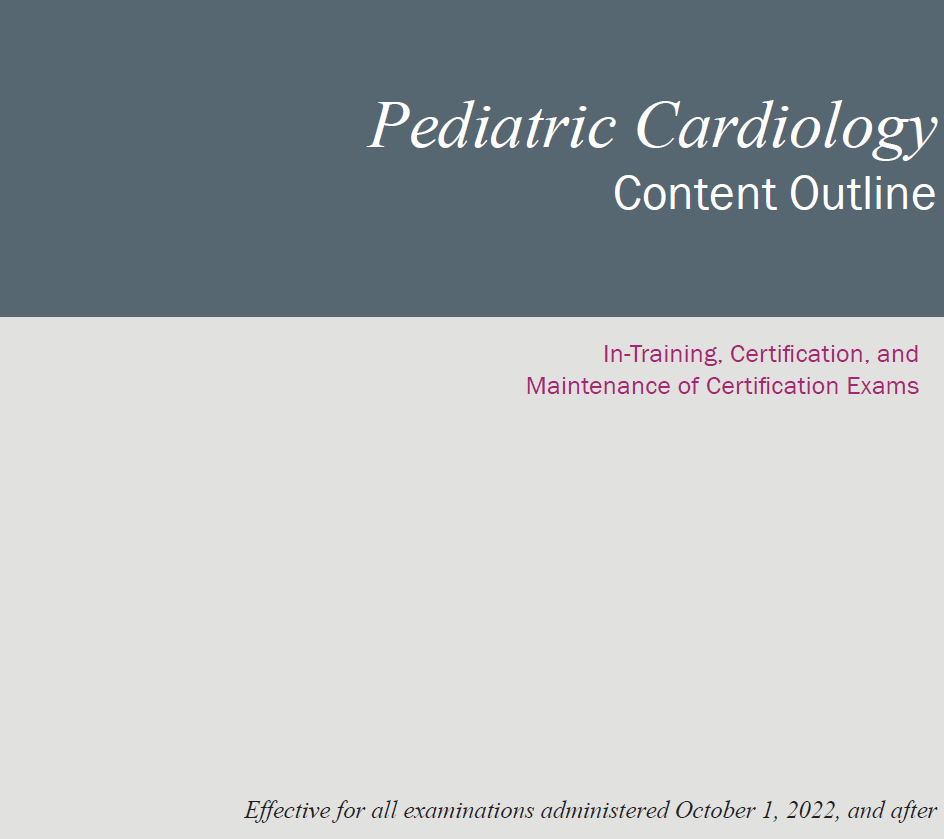 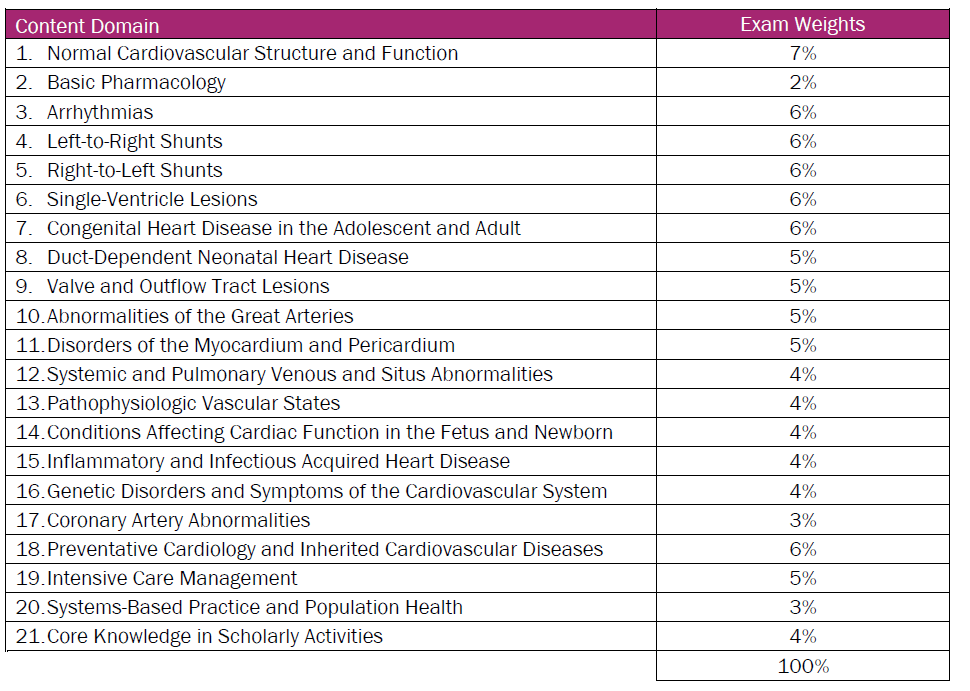 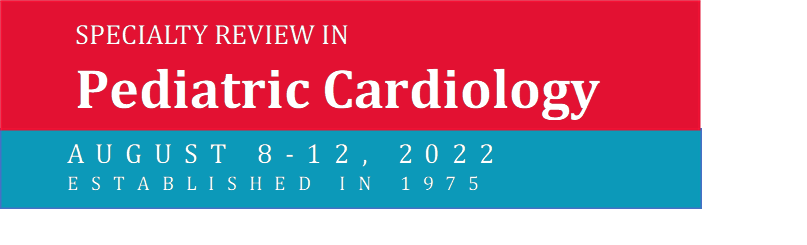 AAP Headquarters
Chicago, IL
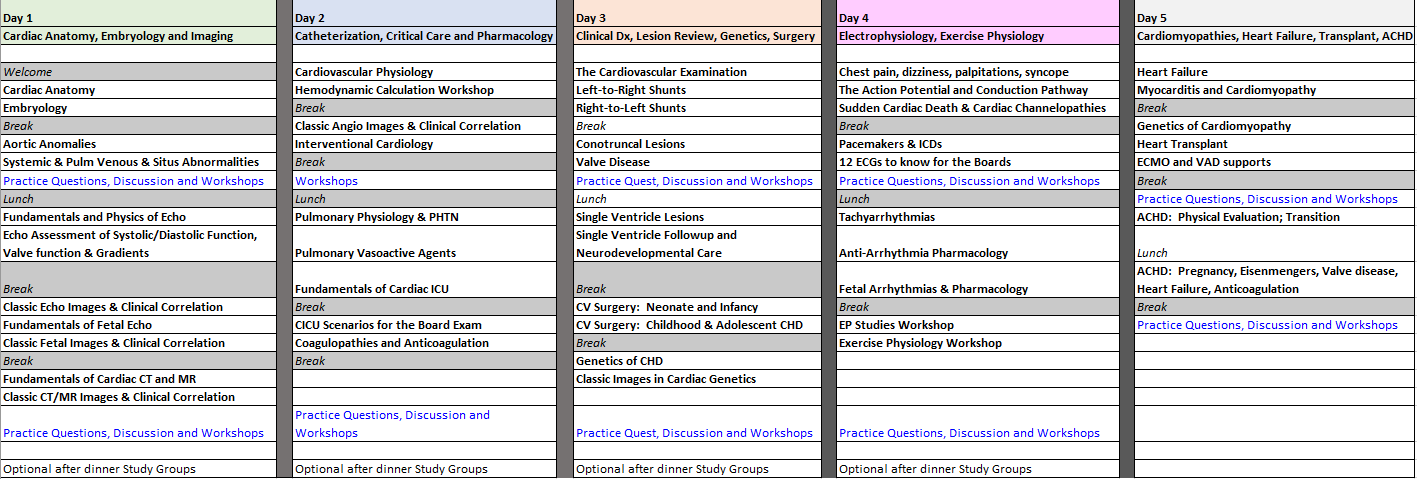 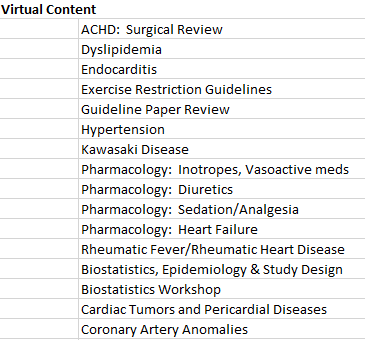 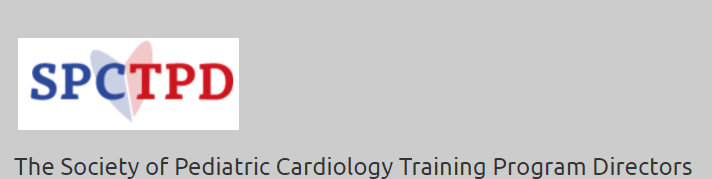 Individual Program Board Review Preparation